THE NUMBERS
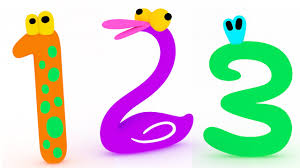 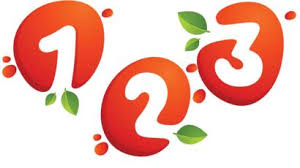 https://www.youtube.com/watch?v=DR-cfDsHCGA
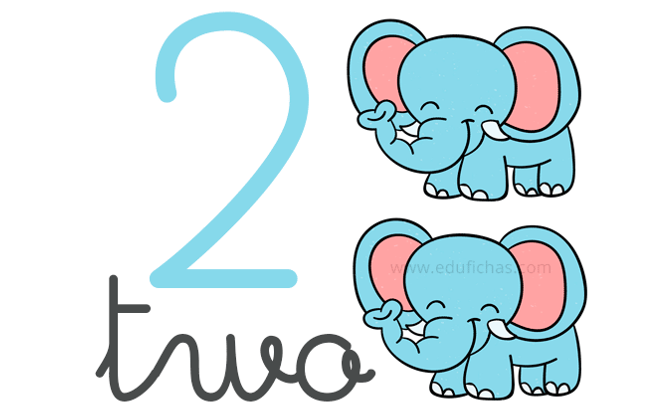 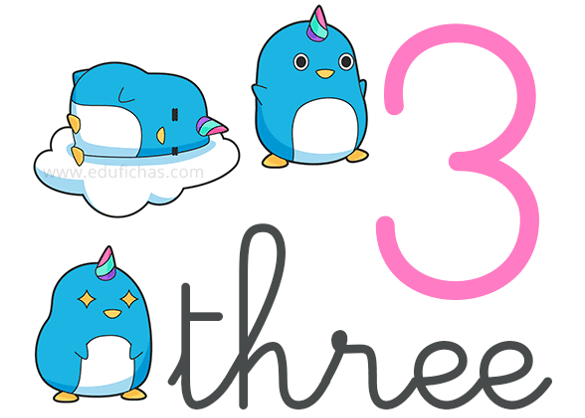